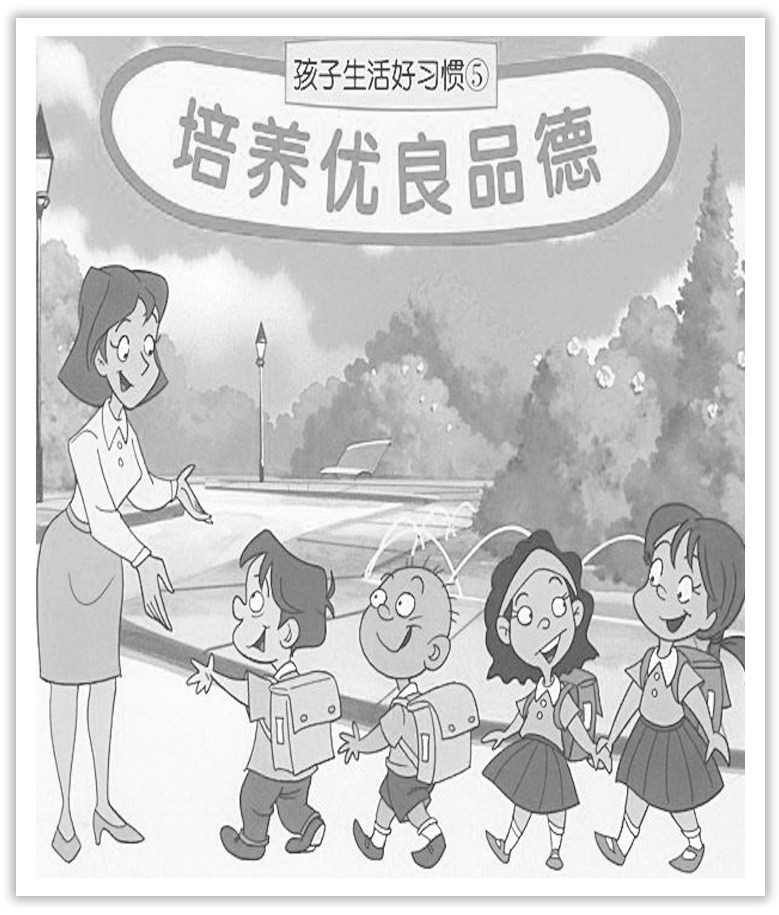 Unit 2  Morals and Virtues
Section Ⅵ　The Rest Parts of the Unit(P20～24)
WWW.PPT818.COM
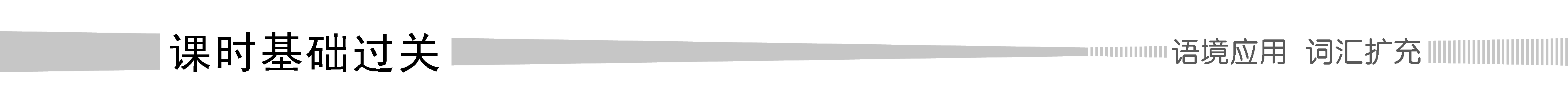 Ⅰ.单词语境记忆——根据英汉提示写出单词的适当形式
1.The robbers  ____________(装扮) themselves as security guards.
2.There was a fire in our street，but no one was  ____________(伤害).
3.We need a foreign policy that is more  ____________(灵活的).
4.He was ill，and  ____________(因此) could not come.
5.As soon as he entered，he sensed a  ____________(紧张) in the air.
disguised
harmed
flexible
therefore
tension
Ⅱ.短语语境填空——根据汉语提示写出适当的短语
1.Mind you，don’t  ________________(被……绊倒) these roots; they’re difficult to see under all these leaves.
2.Shocked by the sad news，she broke out  ________________(流着泪).
3.It is likely that he will give up  ________________(绝望中).
4.Exercising the body does  ________________(大量) to improve one’s health.
trip over
in tears
in despair
a great deal
Ⅲ.句式语境仿写
If not，we surely must find the owner，for he will certainly miss it.
如果不是(你)，我们一定要找到失主，因为他一定会发现它遗失的。
[仿写]　只要你在使用电器设备，你便可以把它开着，如果不用就把它关掉！
It is OK to leave an electrical appliance on so long as you are using it—___________，turn it off！
if not
记单词
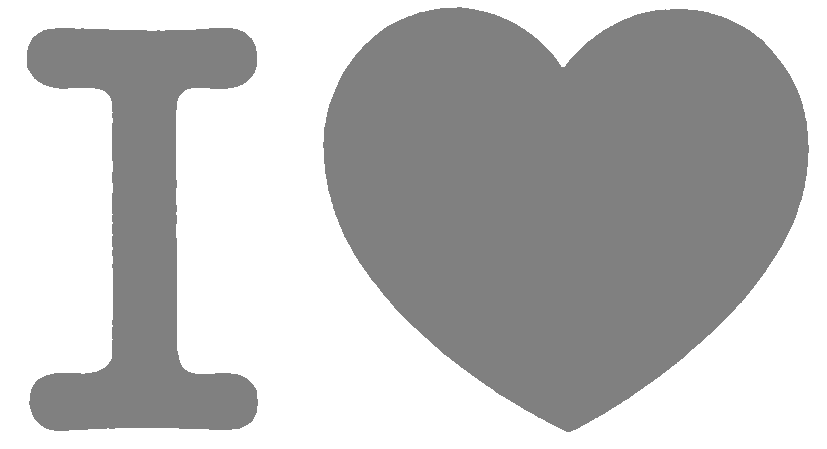 Ⅰ.语境串记多义词
1.She disguised herself as a man，but she couldn’t disguise her voice.
	她假扮成男人，但改不了声音。
2.Take away the complaint，“I have been harmed，” and the harm is taken away.
	丢开“我受到了伤害”的抱怨，这伤害也就消失了。
Ⅱ.合成词一族
in＋come→income(n.)
there＋fore→therefore(adv.)
句型公式
if not如果不这样的话，不然，表示否定意义；if so 如果这样的话，表示肯定意义。
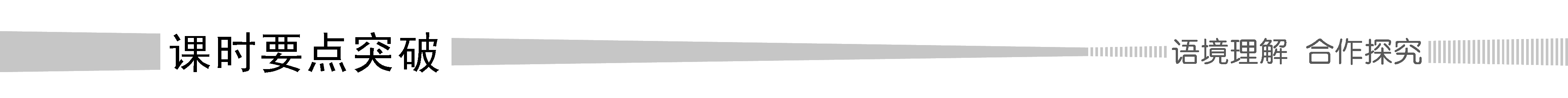 1.disguise vt.装扮；假扮；掩盖 n.伪装；化装用具
Early one morning，the king disguised himself and went to a local village.(教材P20)
一天清晨，国王乔装打扮去了当地的一个村庄。
[合作探究]　体会disguise的用法和意义
①The star travelled in disguise.
这个明星____________出游。
②He disguised himself as a girl.
他装扮成一个女孩。
化装
[自主发现]
③____________ disguise 伪装，化装
④disguise oneself ____________   装扮成
[词块积累]
speak without disguise毫不掩饰地说
see through his disguise  看穿他的伪装
disguise a fact  隐瞒事实
[巩固内化]　单句语法填空
①He went among the drug dealers  ____________ disguise.
②He disguises himself  ____________ a soldier.
in
as
in
as
2.trip over 被……绊倒
One woman tripped over the stone and her water pot went crashing to the ground.(教材P20)一位妇女被石头绊倒，她的水壶哗啦一声掉在地上。
①He started running to catch the bus but tripped over a stone and fell down.
他开始跑着赶公交车，但被一块石头绊倒了。
[短语记牢]　记牢下列短语
trip up　绊倒；跌倒；(使)犯错误
②Jim was running well until he tripped up and fell，losing the race.
比赛中吉姆一直跑得很好，可后来跌倒在地，输了比赛。
[词块积累]
trip over these roots被那些树根绊倒
trip and fall  绊倒
[巩固内化]　副词填空
①The hard math problem tripped  __________ most of the students.
②I was so unlucky today.I tripped  ____________ a stone.
up
over
3.harm n.& vt.损害；伤害　harmful adj.有害的　harmless adj.无害的
Is there no one in this village who feels any responsibility to keep their neighbours from harm? (教材P20)这个村子里难道没有人觉得有责任不让邻居受到伤害吗？
[合作探究]　体会harm的用法和意义
①Keep away from such things as you think will do you harm.
远离你认为____________的这样的事情。
②There is no harm in saying sorry to her first.＝It does no harm to say sorry to her first.对她先说对不起也无害。
对你有伤害
[自主发现]
③do harm ____________ sb/sth＝do sb/sth harm 对……造成伤害
④There is no harm ____________ (one’s) doing sth＝It does no harm (for sb)  ____________ sth(某人)做某事并无害处。
to
in
to do
[巩固内化]　
单句语法填空/同义句转换
①What should be done to punish people who do harm  ____________ the animals?
②They killed the  ____________(harm) old man in cold blood.
③Drinking too much  ________________________ our health.
→Drinking too much  ________________________ our health.
喝酒太多对我们的身体有害。
to
harmless
does harm to
is harmful to
4.a great deal (of)许多；大量
After a great deal of effort，she finally succeeded in moving it to the side of the street.(教材P20)经过很大的努力，她终于成功地把它搬到了街道的一边。
[合作探究]　体会a great deal (of)的用法和意义
①I think he sang a great deal better than I.
我认为他唱得比我好多了。
②A great deal has been studied and this is the best way.
经过____________研究后，这(被认为)是最好的办法。
③A great deal of their work is unfinished.
他们的大部分工作还没有完成。
大量
[自主发现]
④a great/good deal，用作副词短语时，可用于修饰形容词、副词比较级来加强程度，也可以用来修饰动词作____________。
⑤a great deal用作名词短语时，意为“大量，许多”作主语或者____________。
⑥a great/good deal of 许多的，大量的，只能修饰____________。
状语
宾语
不可数名词
[词块积累]
laugh a great deal 笑了很久
convey a great deal  传达许多信息
write a great deal of poetry   创作大量的诗歌
[巩固内化]　补全句子
①I also had friends who gave me  ____________________________.
我还有些朋友给了我很多鼓励。
②She is ______________________ today than she was yesterday.
她今天身体比昨天好多了。
a great deal of encouragement
a great deal better
5.If not，we surely must find the owner，for he will certainly miss it.(教材P20)
如果不是(你的)，我们一定要找到失主，因为他一定会发现它遗失的。
【句式解读】　句中if not 是if this gold doesn’t belong to you 的省略形式，表示否定意义。
【用法总结】　
if not如果不这样的话，不然，表示否定意义
if so 如果这样的话，表示肯定意义
if any 如果有的话
if ever 如果有过或发生过的话
if necessary/possible 如果有必要/可能
①Are you ready？If so，let’s set off at once.
你准备好了吗？如果准备好了，我们立刻出发。
②She wants to go with us，if possible.
可能的话，她想跟我们一起去。
③My mother seldom，if ever，goes to the cinema.
我母亲难得看场电影。
[巩固内化]　补全句子
①I think there’s a bullet train at midday.________________，you will have to wait till 2 o’clock in the afternoon.
我想正午会有一辆动车。要是没有，你只好等到下午2点了。
②Wash it in water，pick out the small particles，___________.
用清水冲洗它，如果有的话，把小颗粒拣出来。
③They think she may try to phone.________________，someone must stay here.
他们认为她可能来电话，要是这样的话，就得有人守在这儿。
If not
if any
If so
6.therefore adv.因此；所以；因而
...and therefore the public would continue to receive good health services.(教材P22)……因此，公众将继续得到良好的卫生服务。
[合作探究]　体会therefore的用法和意义
①Therefore，it is our wish that these people could be happy and enjoy high welfare standards.因此，我们希望这些人会幸福，享受高标准的福利待遇。
②Everything works out well，and therefore we are sure that the experiment will be completed on time.
一切进行得很顺利。____________，我们确信实验能按时完成。
因此
[自主发现]
③therefore是____________词，当therefore在整句中时，它一般不放句末，放在句首后要有逗号。
④当therefore用在分句中时，即一个句子一部分表示原因一部分表示结果。若第二个分句前是逗号或无符号，则要注意therefore是副词，和so不一样，要保持句子完整，应用____________。
副
and therefore
[巩固内化]　补全句子
①She was caught cheating in the exam，________________ she was punished by her teacher.
她考试作弊受到了老师的惩罚。
②He  ____________ gives millions of yuan to equip others for their research in agriculture.
于是他拿出几百万元帮助其他人进行农业科学研究。
and therefore
therefore